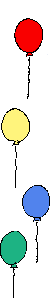 “Отбасы -өмір айнасы”
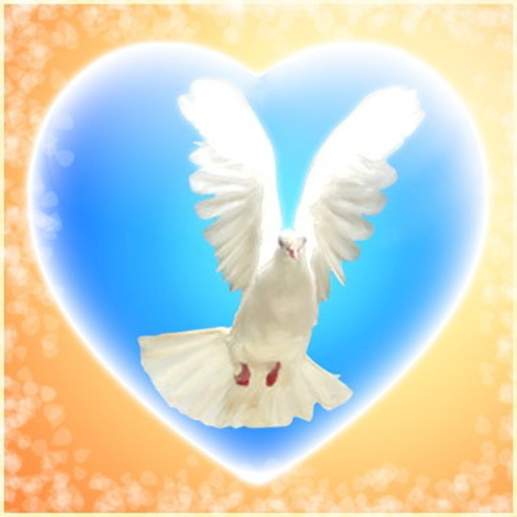 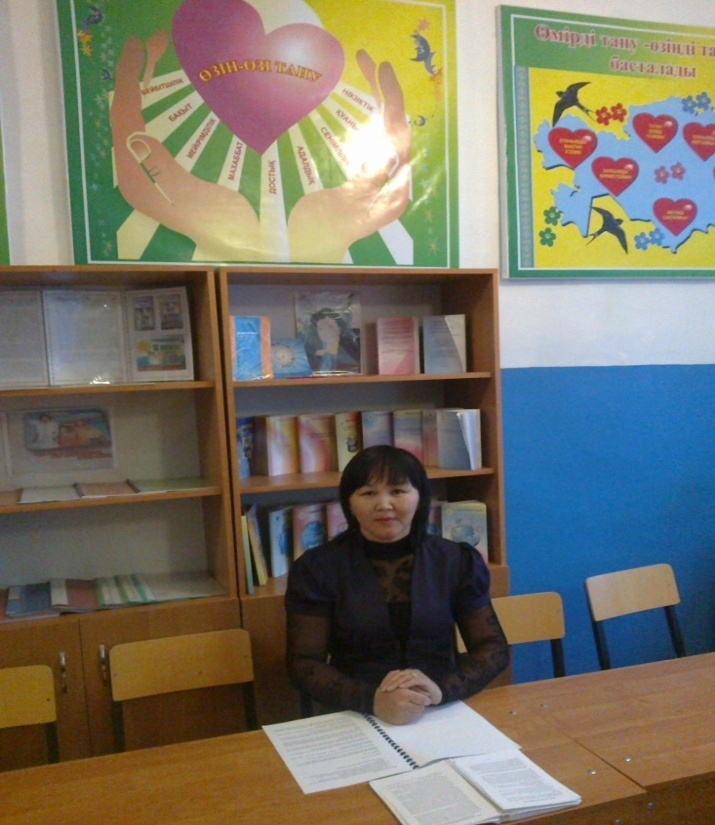 Тәрбие сағаты
Тақырыбы “Отбасы -өмір айнасы”
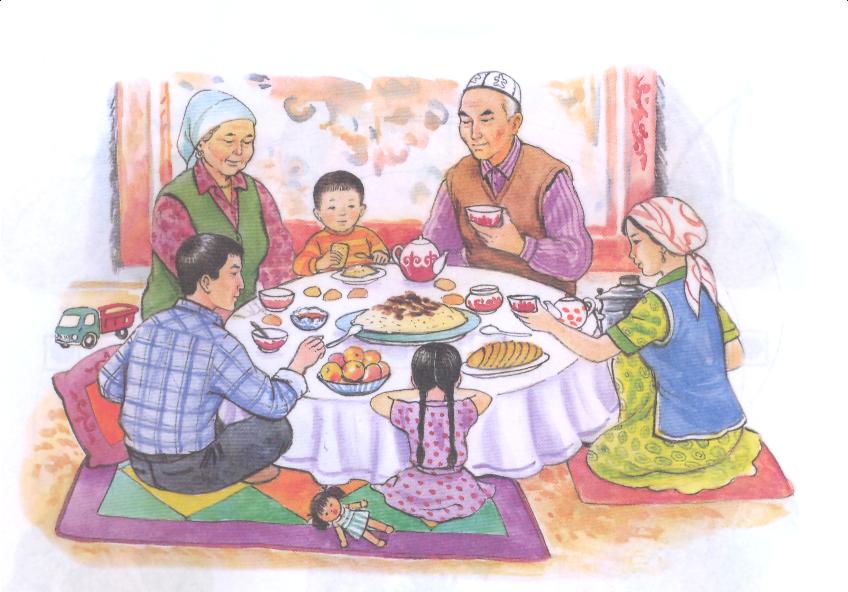 Отбасы - өмір  аясы
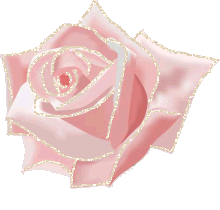 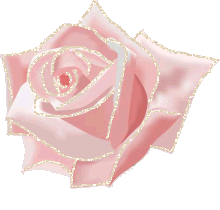 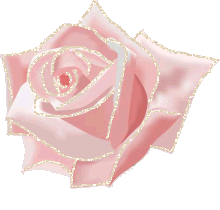 Отбасы мүшелерінің бір- біріне деген мейірімділігі
Отбасы мүшелерінің бір- біріне деген сүйіспеншілігі
Туыскандық, бірлік ұғымдарын тудырушы
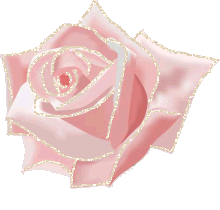 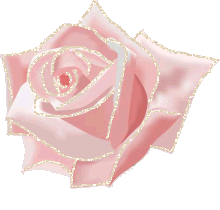 Кішкене бір мемлекеттік орта
ОТБАСЫ
Барлық ағайынды жақындастырушы
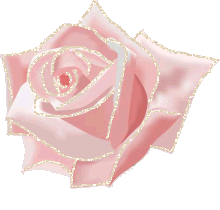 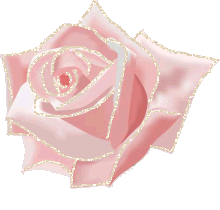 Ұрпақ пен ұрпақты табыстырушы
Ұрпақ өрбітуші ерекше ұя
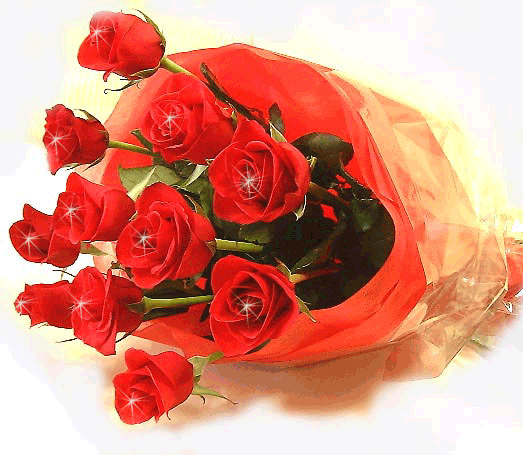 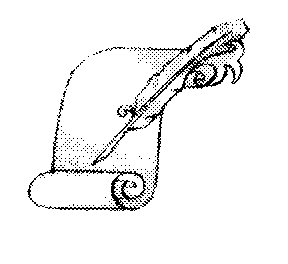 ДӘЙЕКСӨЗ
Шаңырақ сәні – сыйластық.                
                                                                    (Халық мақалы)
Жаңа ақпарат
Отбасы адамға бақыт, толық мәнді тыныс-тіршілік әкеледі. 
«Үйлену оңай, үй болу қиын» дейді халық мақалы. 
Отбасының іргетасы ер азамат пен  әйел адамның ақ неке қиып, 
отау тігуінен құралады.Отбасының басты қазығы, алтын діңгегі бала. 
Баланың тәрбиелі, жан-жақты болып өсуіне  берекелі, өнегелі, 
ынтымақты отбасының ықпалы зор. Отбасы ата мен баланың, келін
мен ененің және басқа отбасы мүшелерінің жылы қарым-қатынасынан құралады.
Отбасы берекелі, тату болу үшін сыйластық, мейірімділік, жанашырлық, 
бауырмалдық қасиеттер әр адамның жүрегінен орын алуы керек.
Балаларын өздерін қоршаған ортаға және қоғамға 
пайдалы азамат етіп өсіру- ата-ананың ең маңызды міндеті. 
«Отан оттан басталады»дейді халқымыз. 
Елдің, ұлттың, жалпыадамзаттың болашағы, даму деңгейі отбасынан басталады.
Отбасы діңгегі –бала, ұрпақ өсіру, оның тәрбиесі.
Отбасылық өнеге  махаббатта, сыйластықта, береке мен бірлікте.
Елдің, ұлттың болашағы әр отбасында шешіледі.
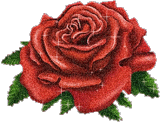 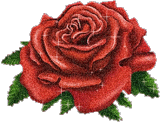 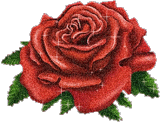 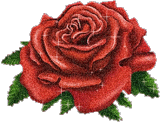 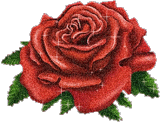 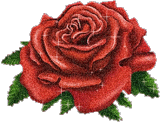 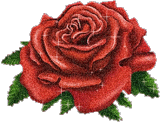 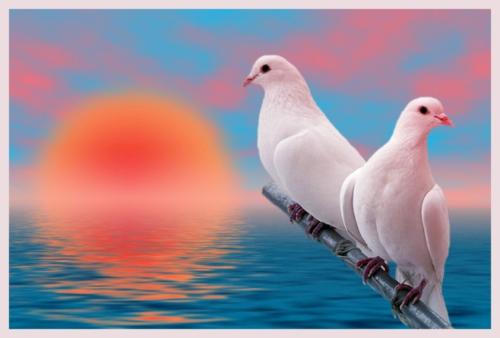 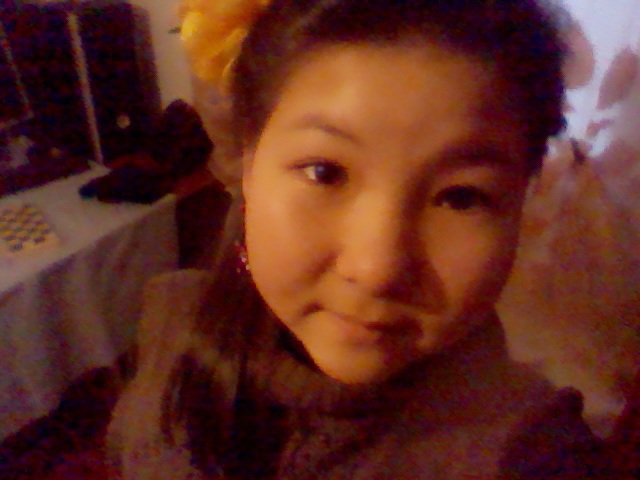 Мен бақыттымын, 
өйткені менің отбасым бар.
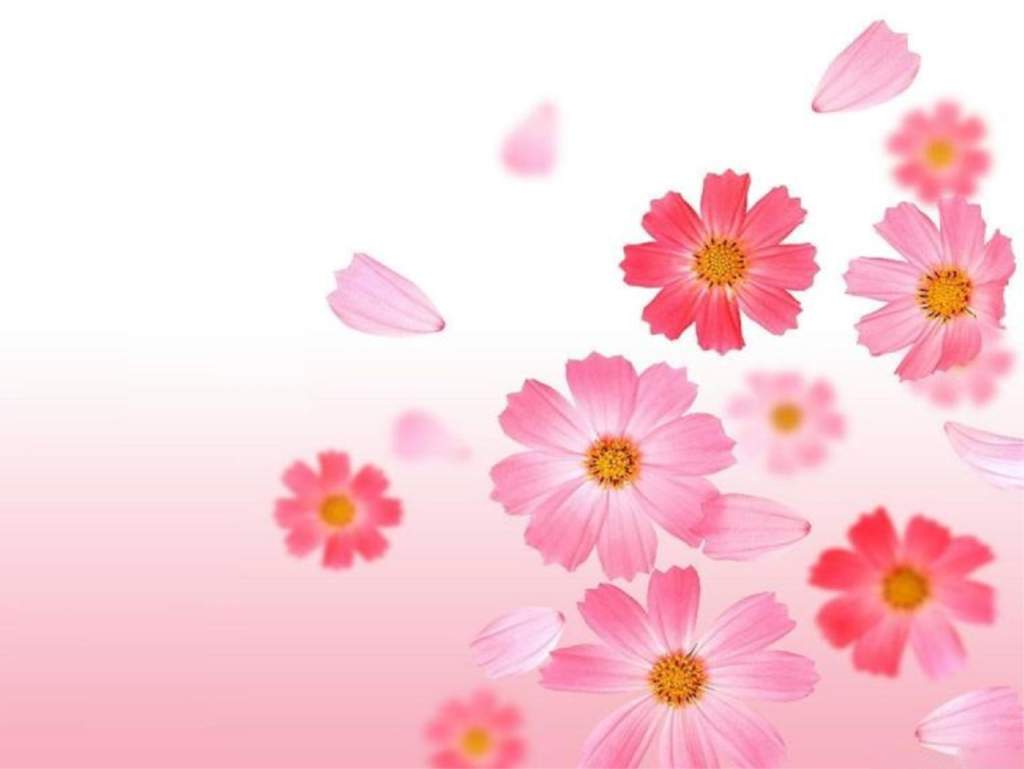 "МЕНІҢ  ОТБАСЫМ"
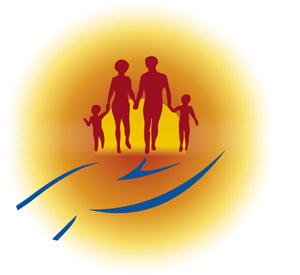 Әкем
Анам
Ағам
Інілерім
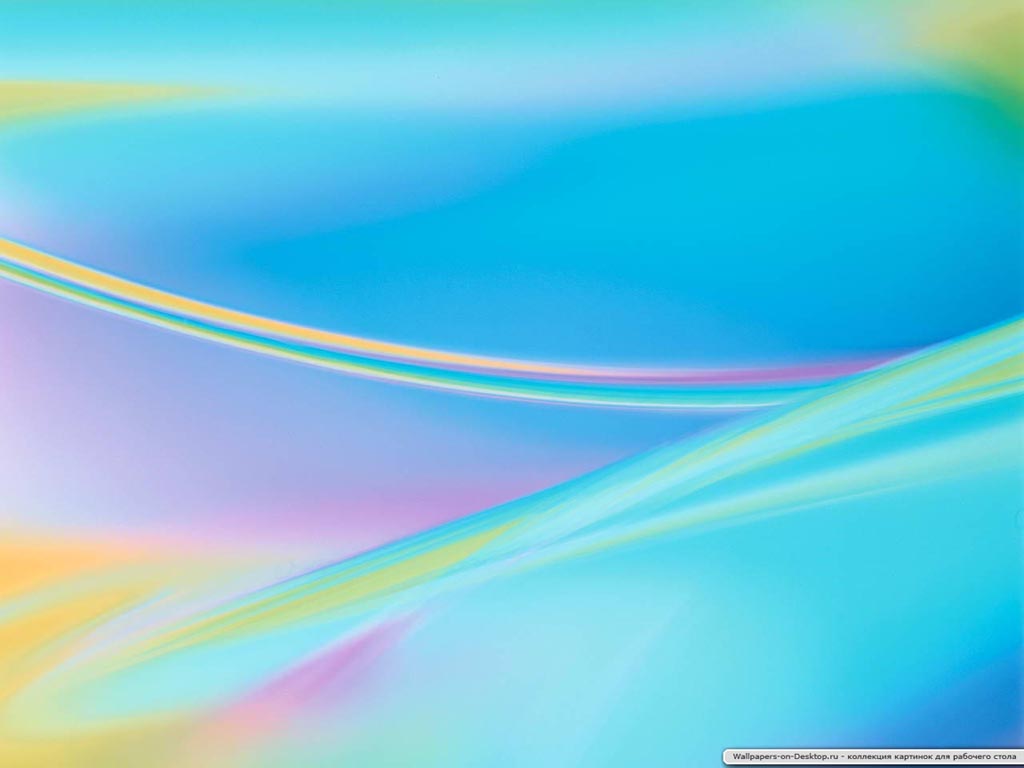 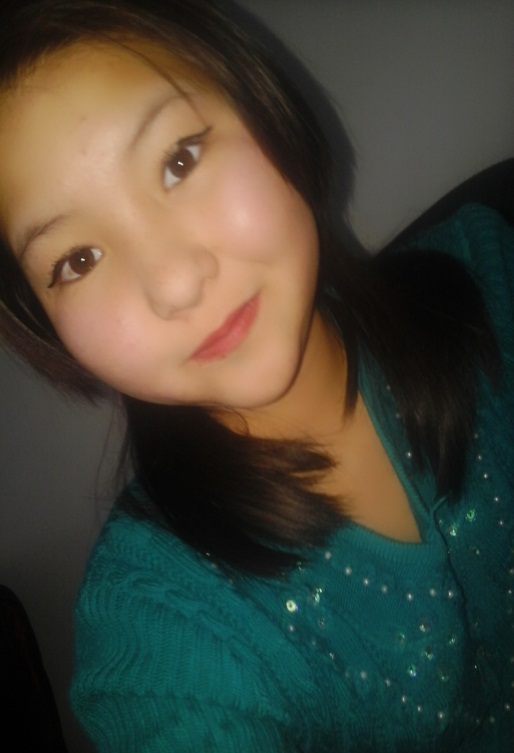 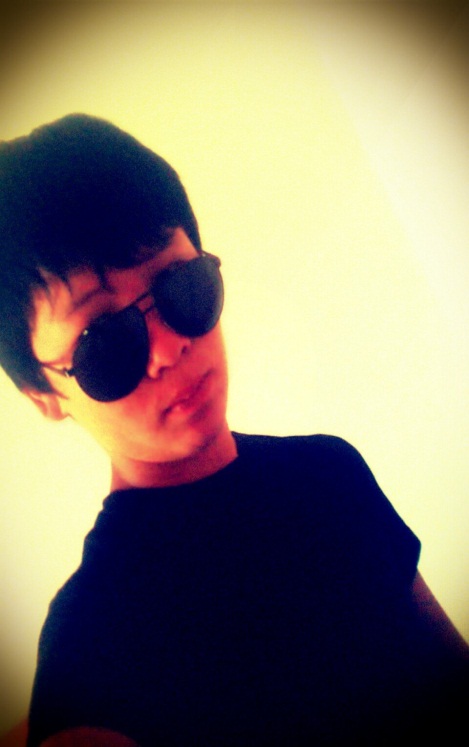 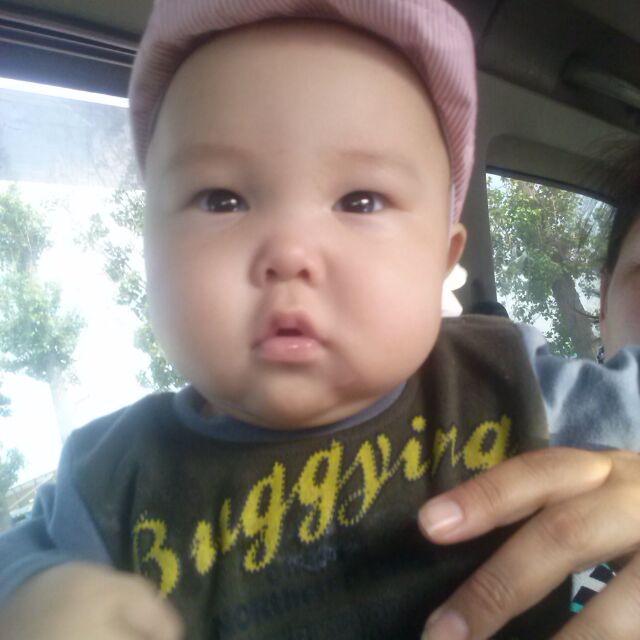 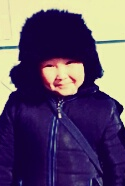 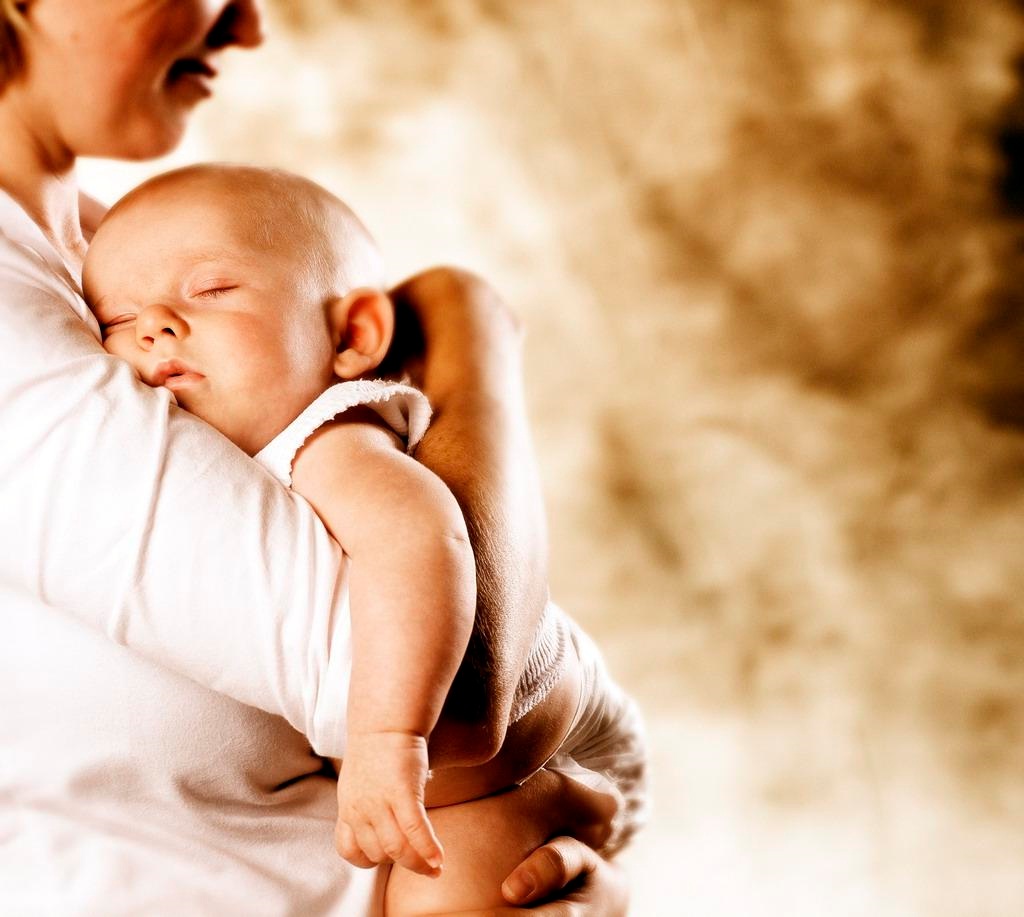 “АНАМ-ӨМІРДІҢ МӘНІ,
КӨҢІЛДІҢ СӘНІ.”
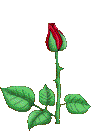 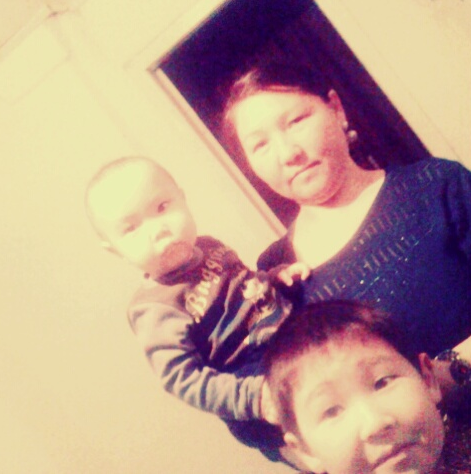 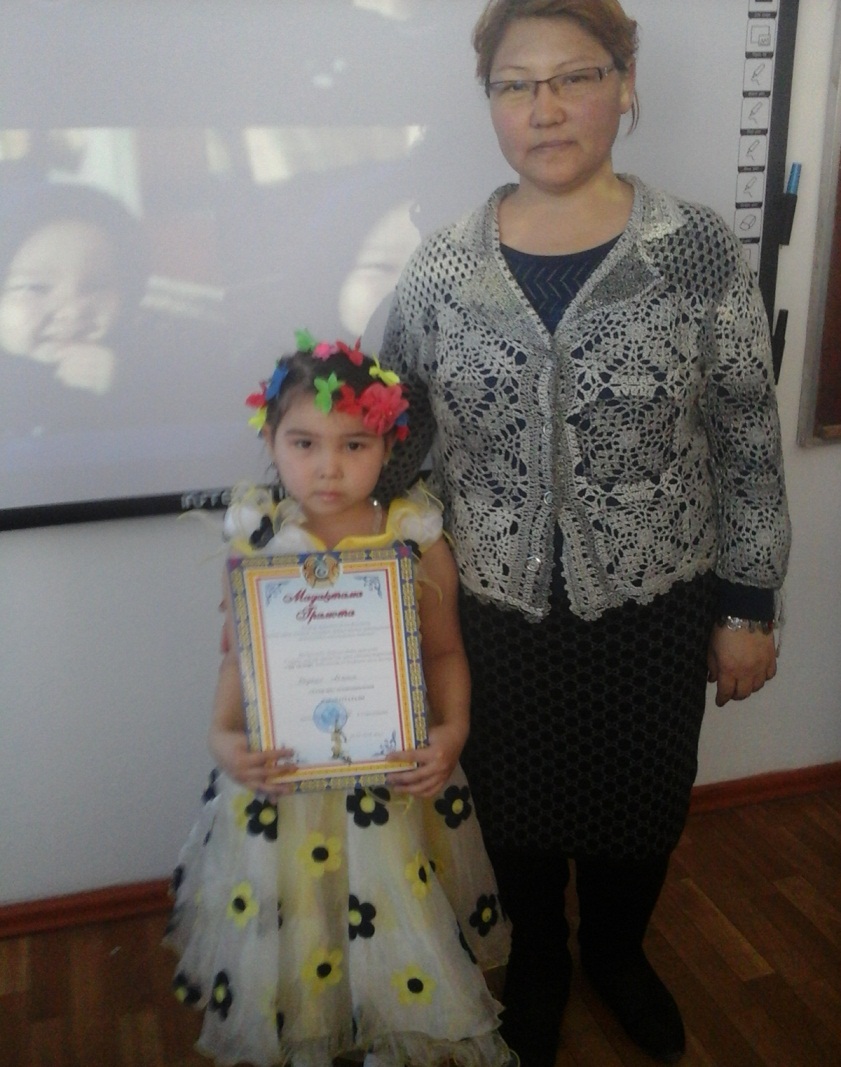 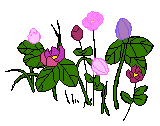 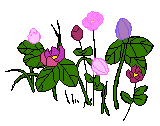 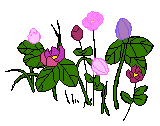 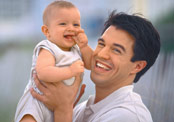 Әкем – асқар тауым!!!
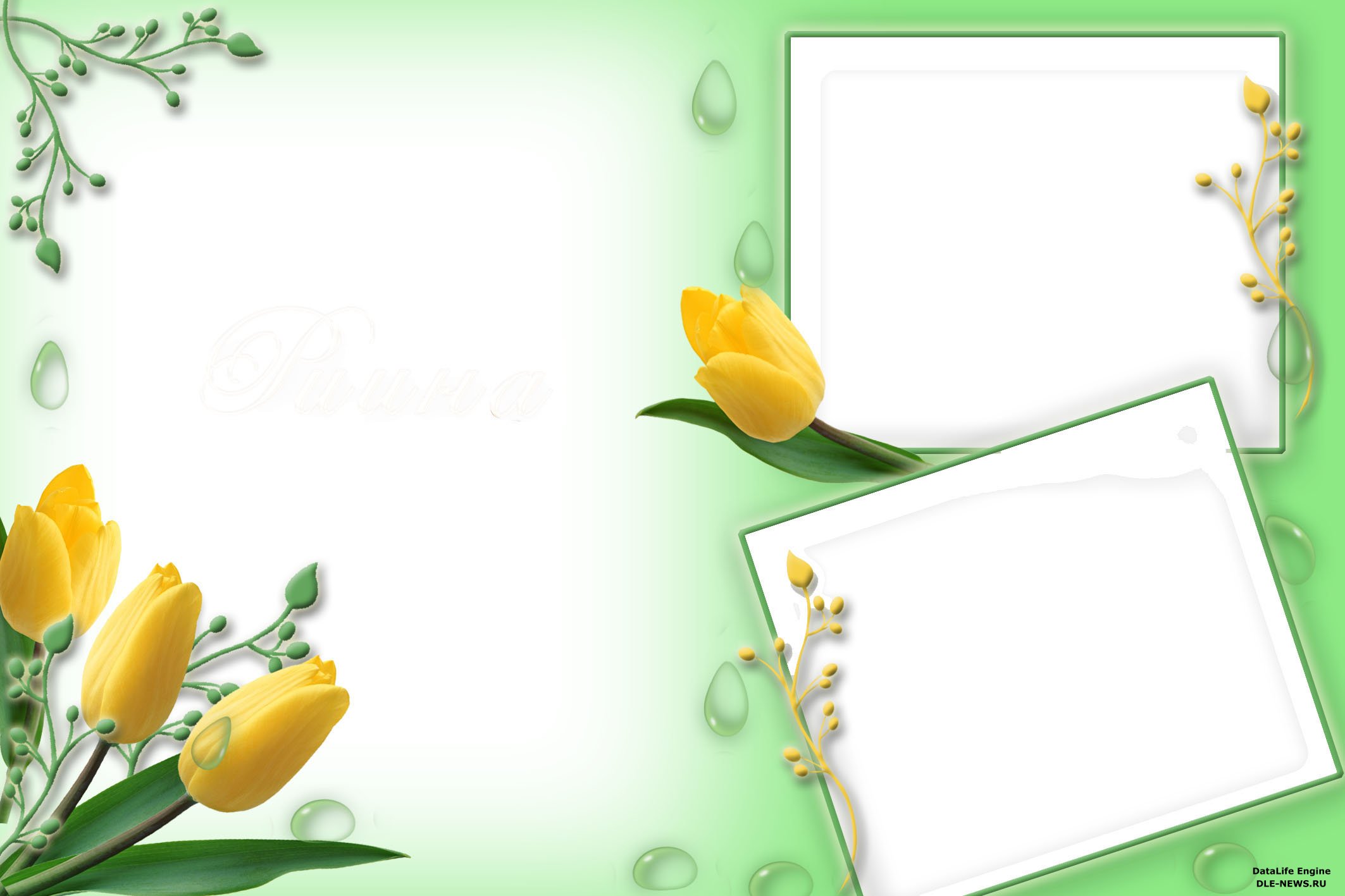 Ағам-ақылшым
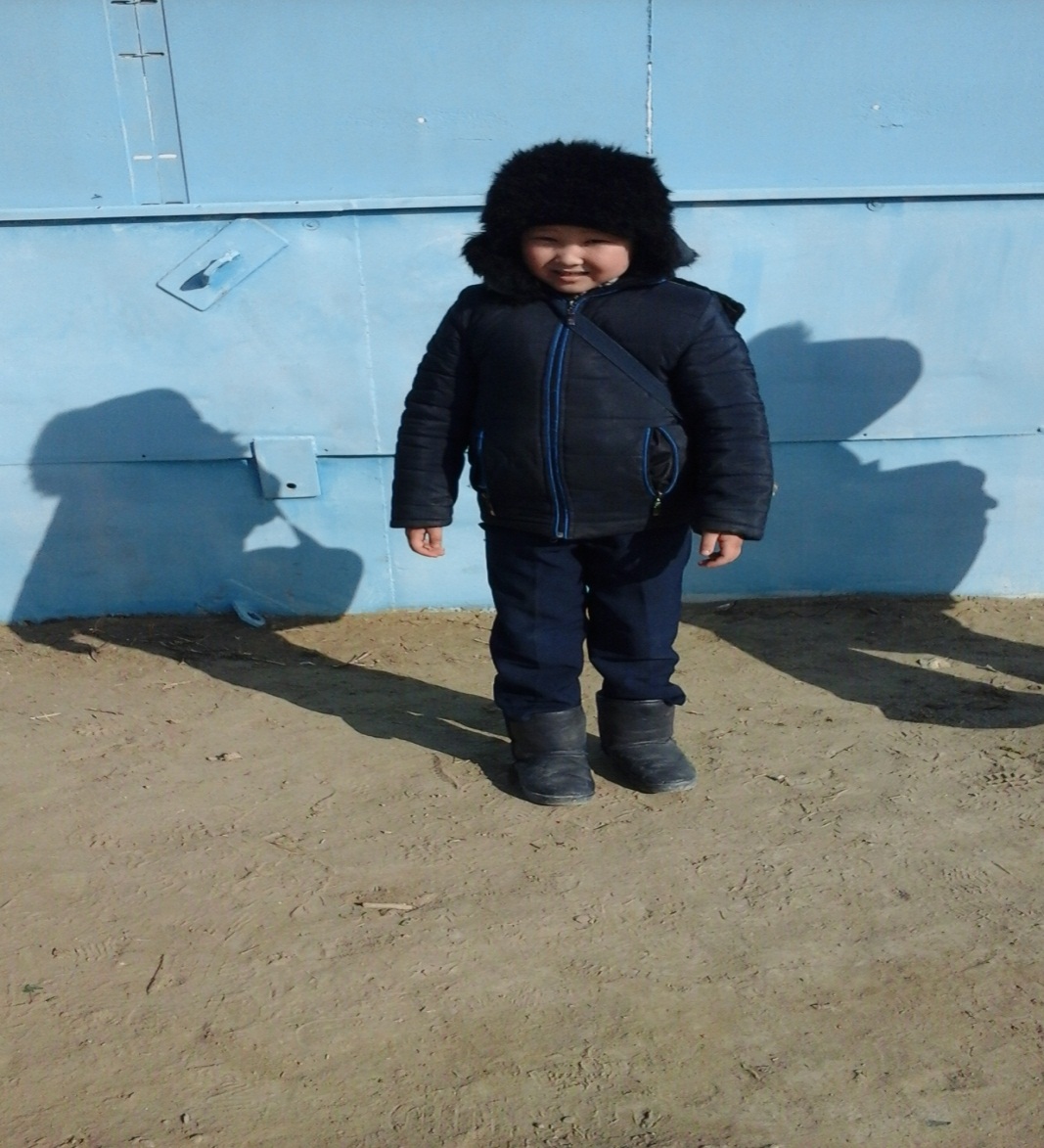 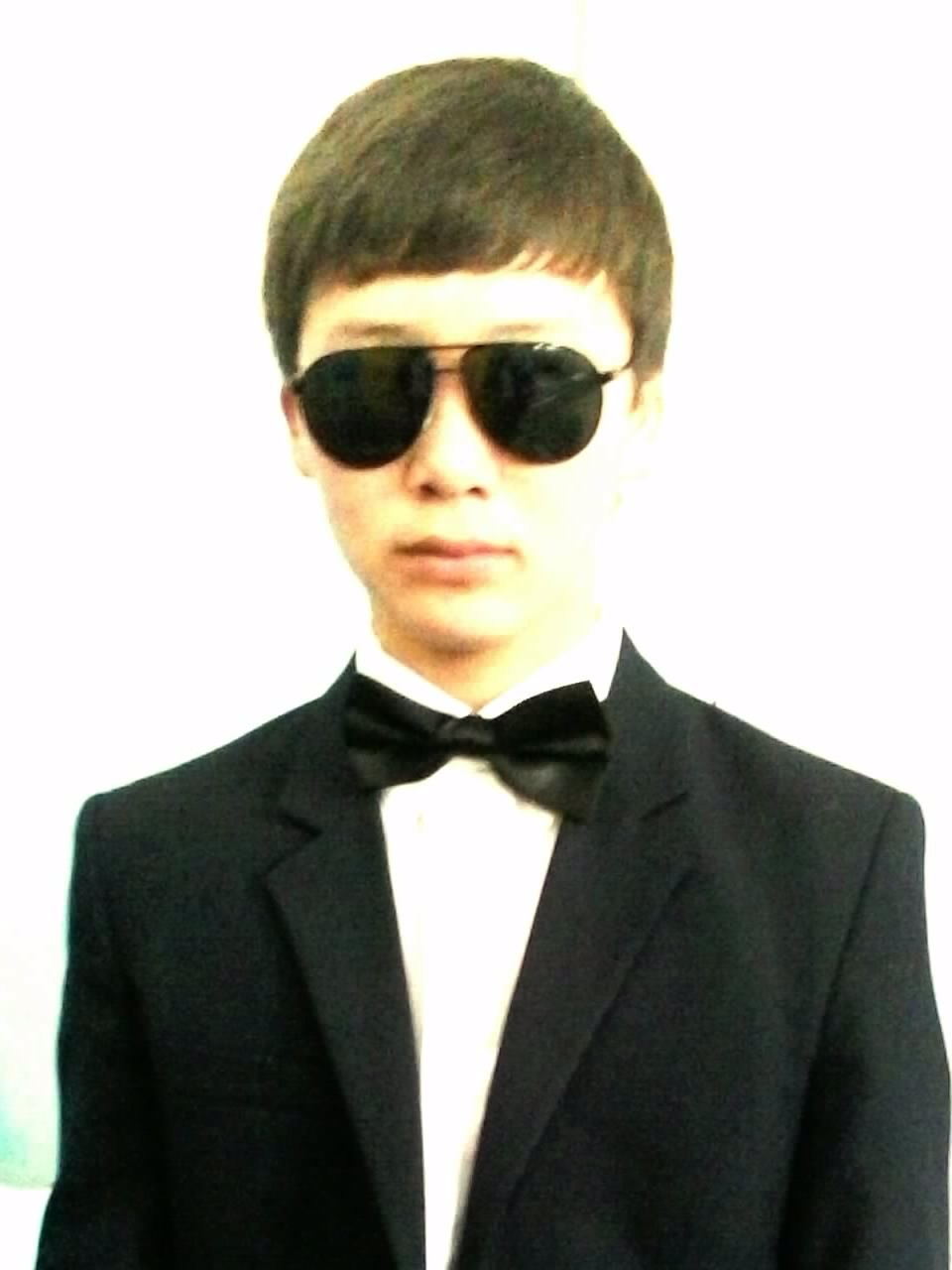 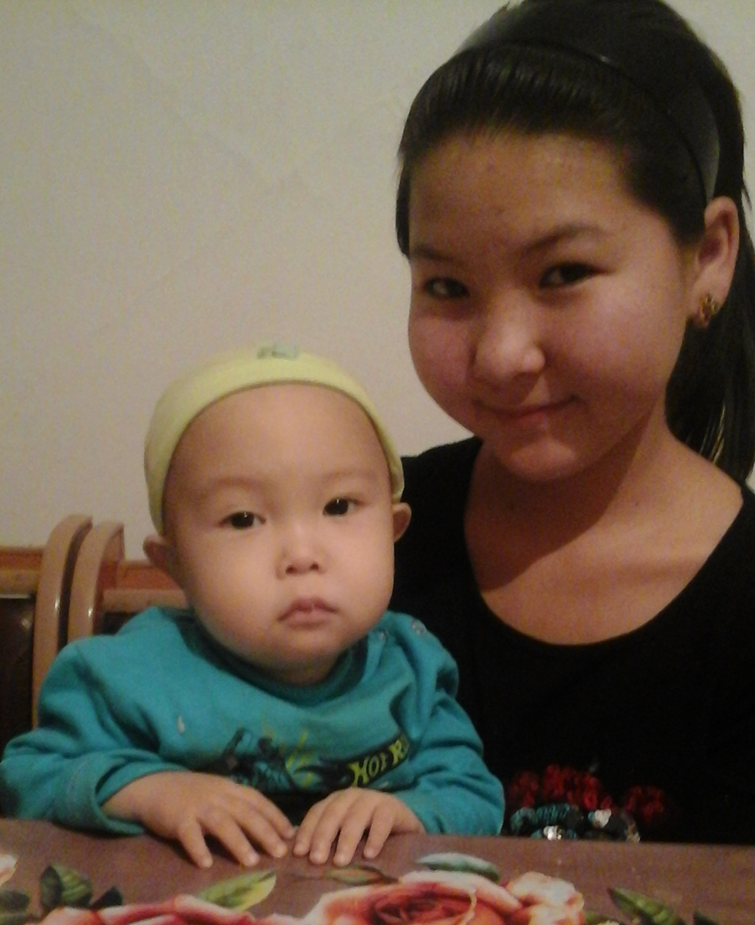 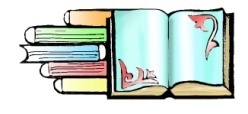 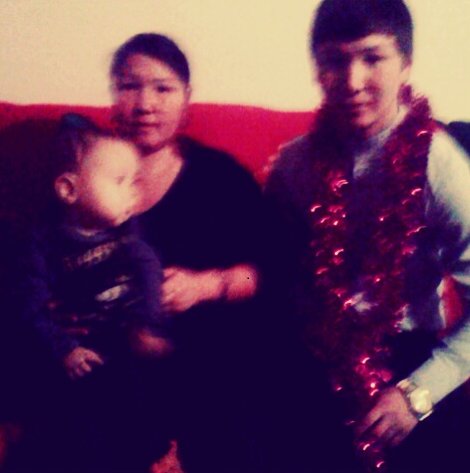 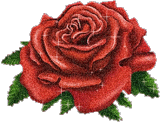 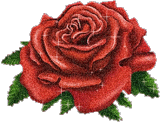 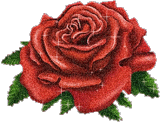 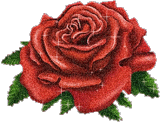 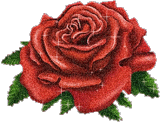 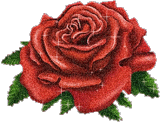 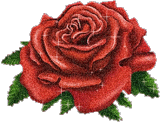 Біз-үйдің қызғалдақтарымыз
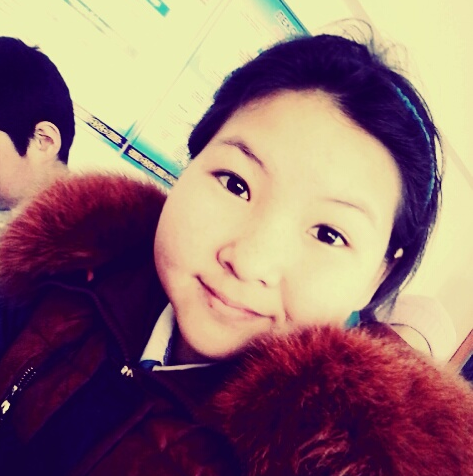 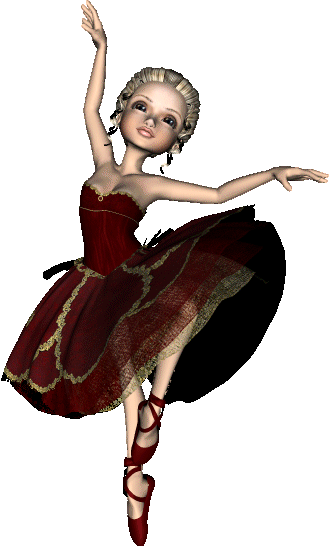 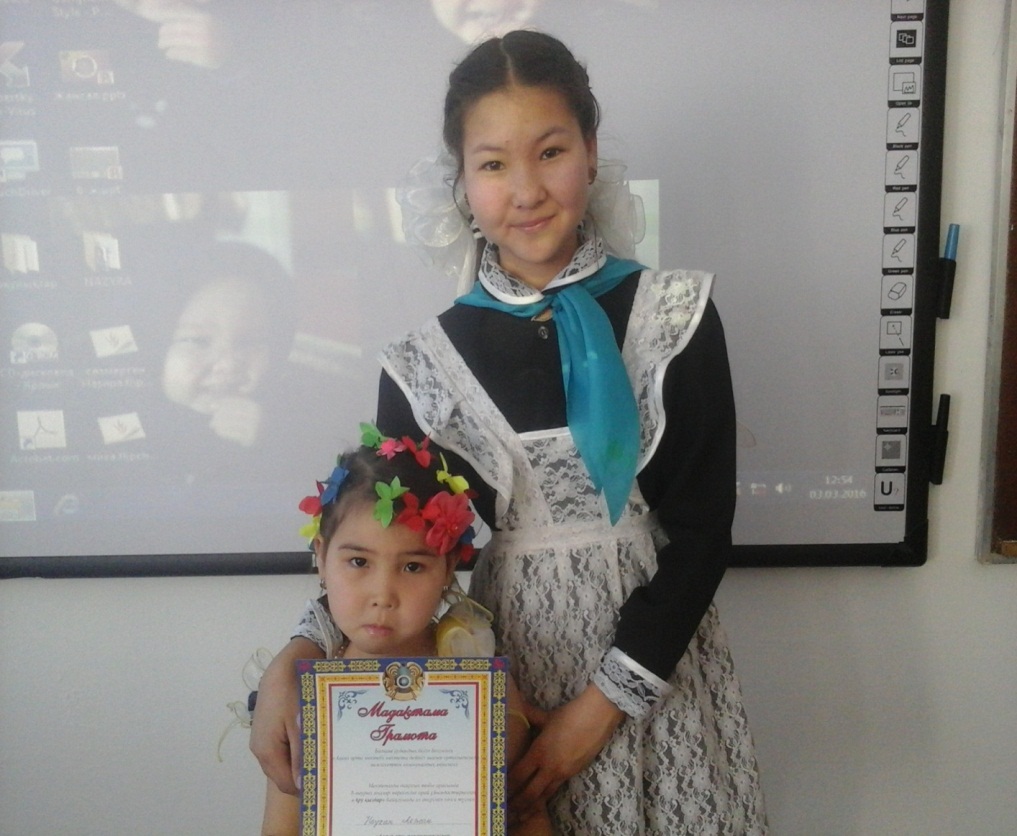 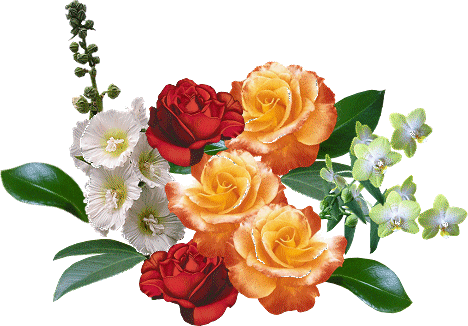 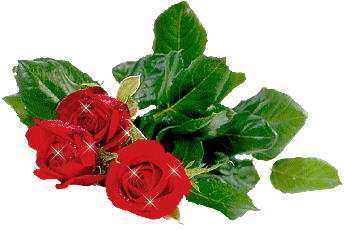 Мен олардың әпкесімін.
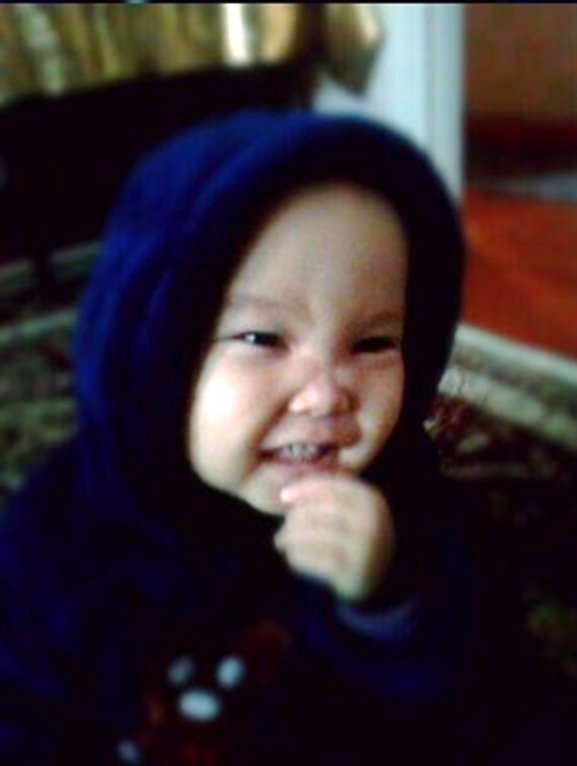 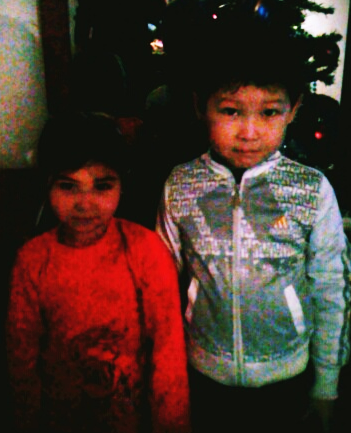 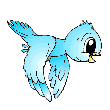 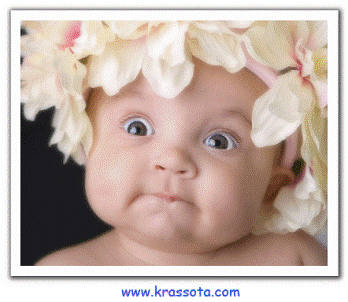 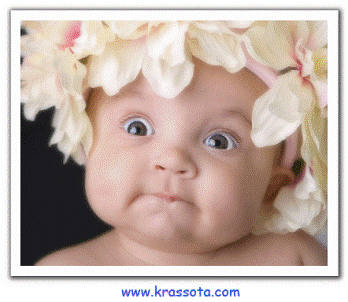 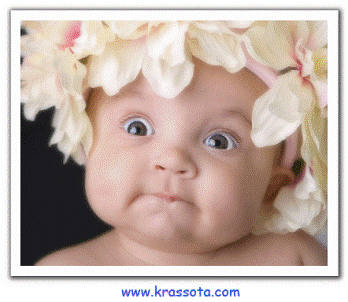 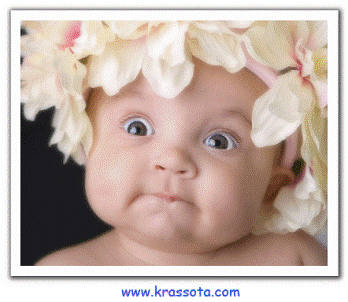 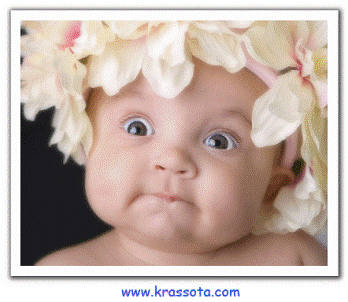 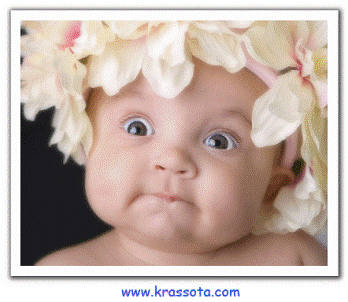 Татулық
Сүйіспеншілік
Отбасының жарастығы
Бірлік
Келісім
Адалдық
Сыйластық
" Жылы жүрек "
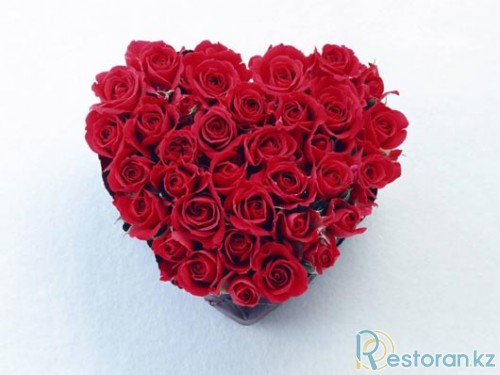 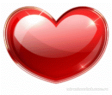 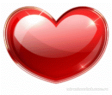 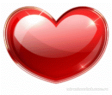 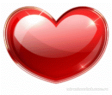 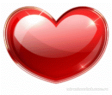 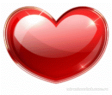 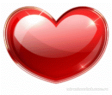 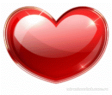 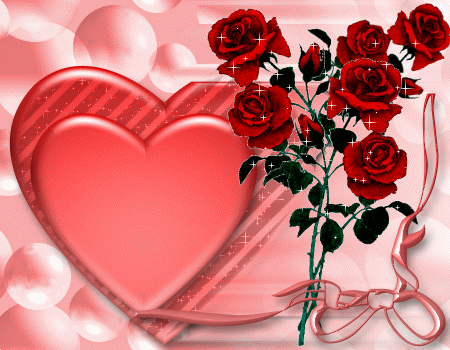 Жүректен жүрекке
Мен бәріңді жақсы көремін
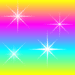 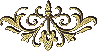 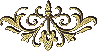 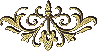 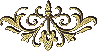 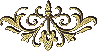 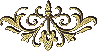 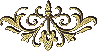 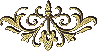 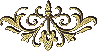 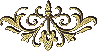 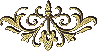 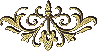 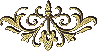 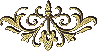 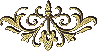 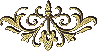 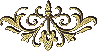 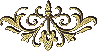 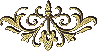 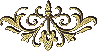 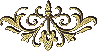 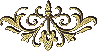 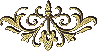 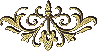 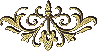 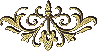 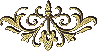 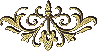 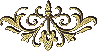 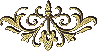 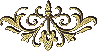 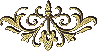 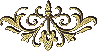 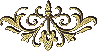 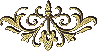 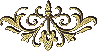 Назарларыңызға рахмет!